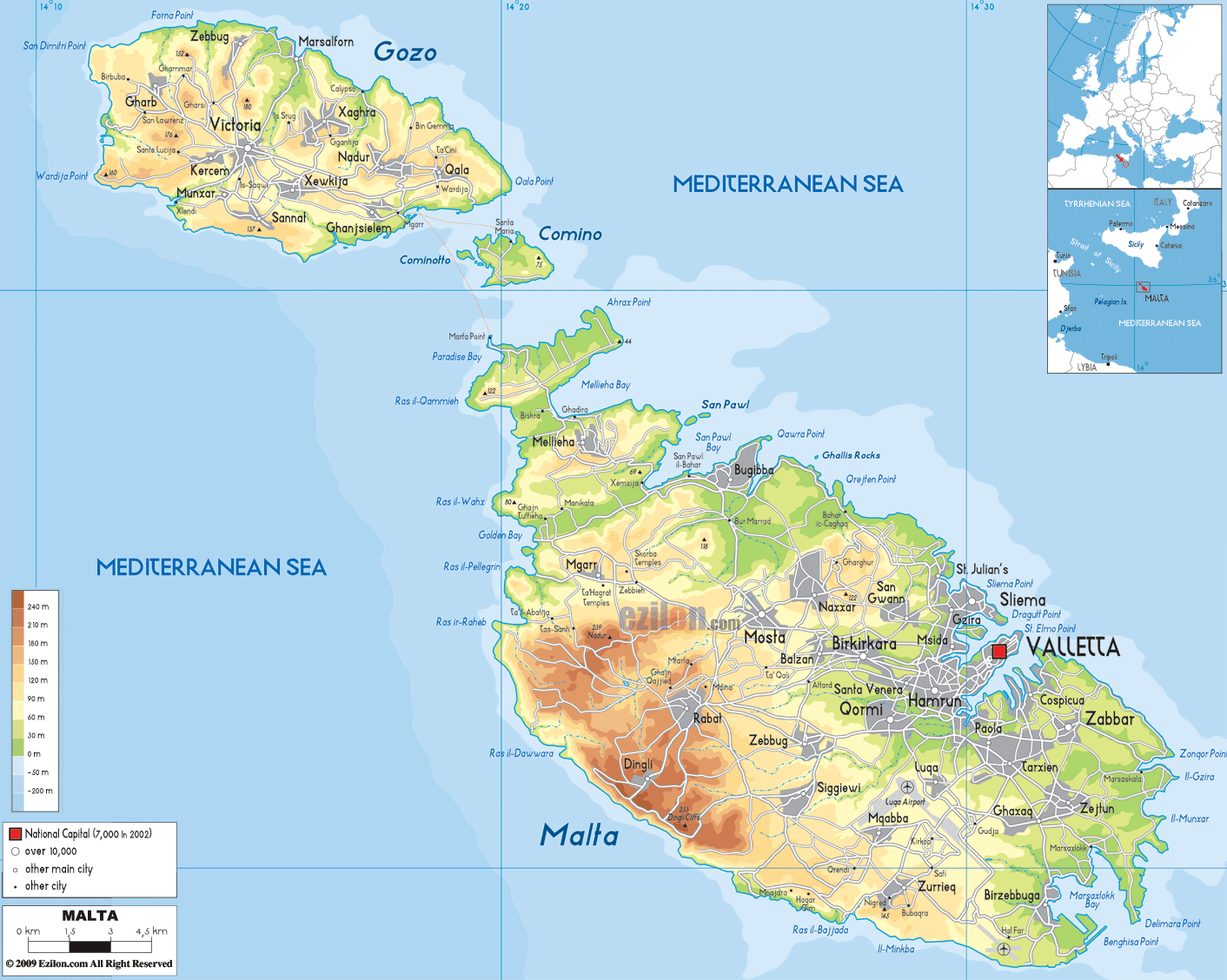 Fluency&Language 
Development for
 Educational Staff
Malta, St. Julians
4. 7. 2016 – 8. 7. 2016
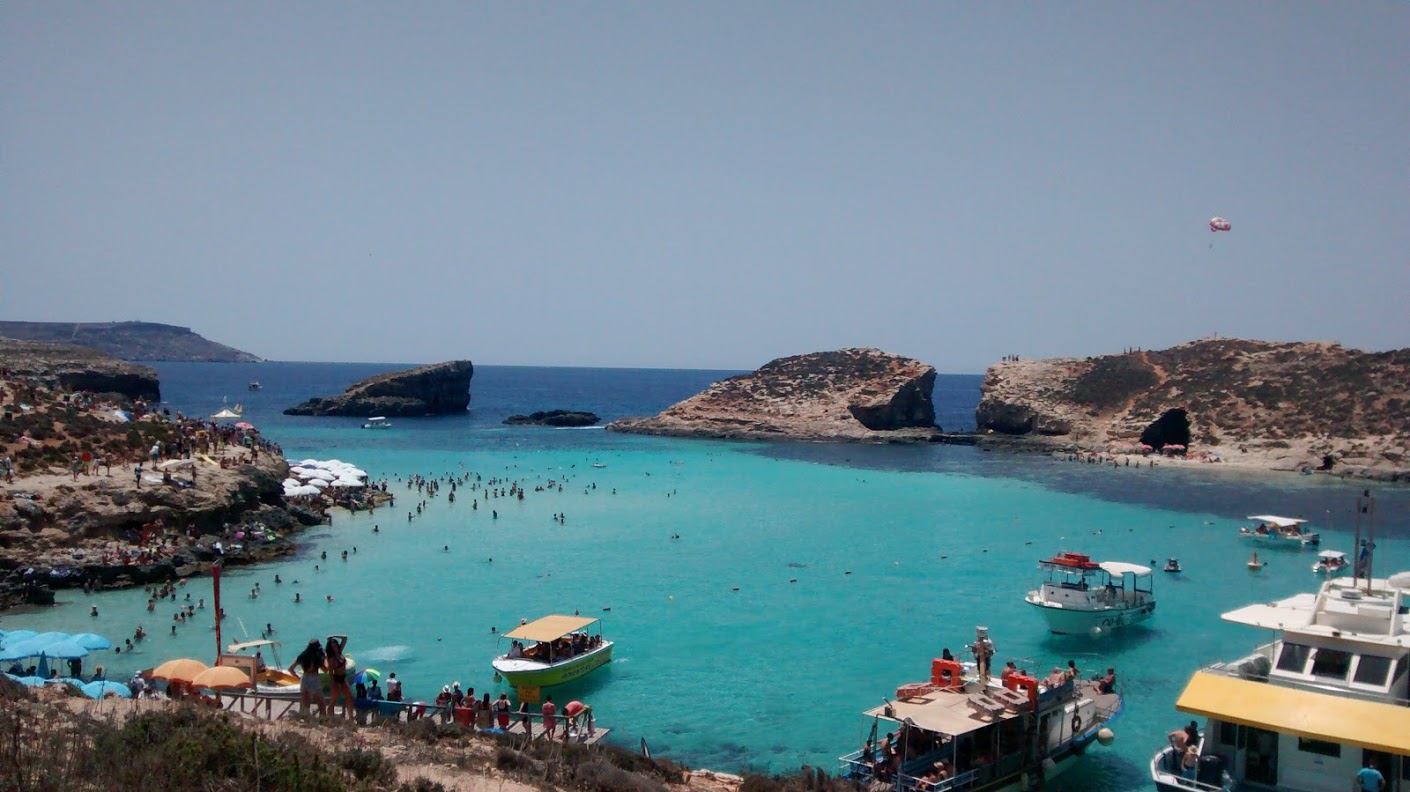 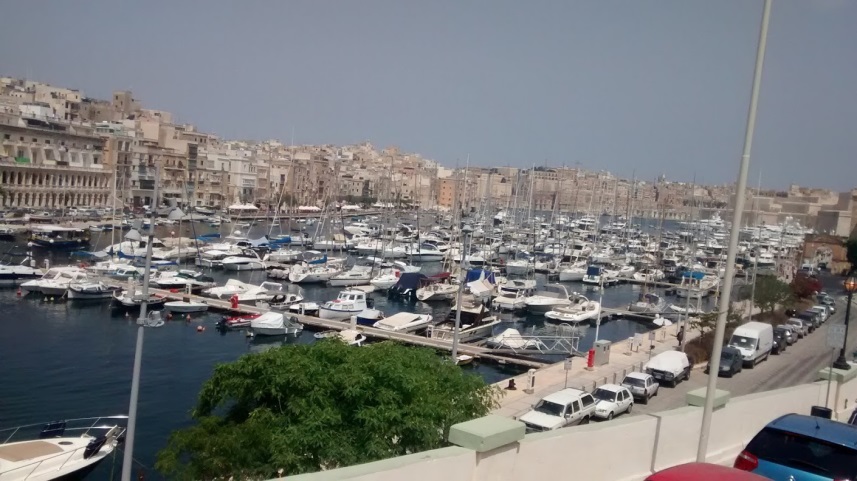 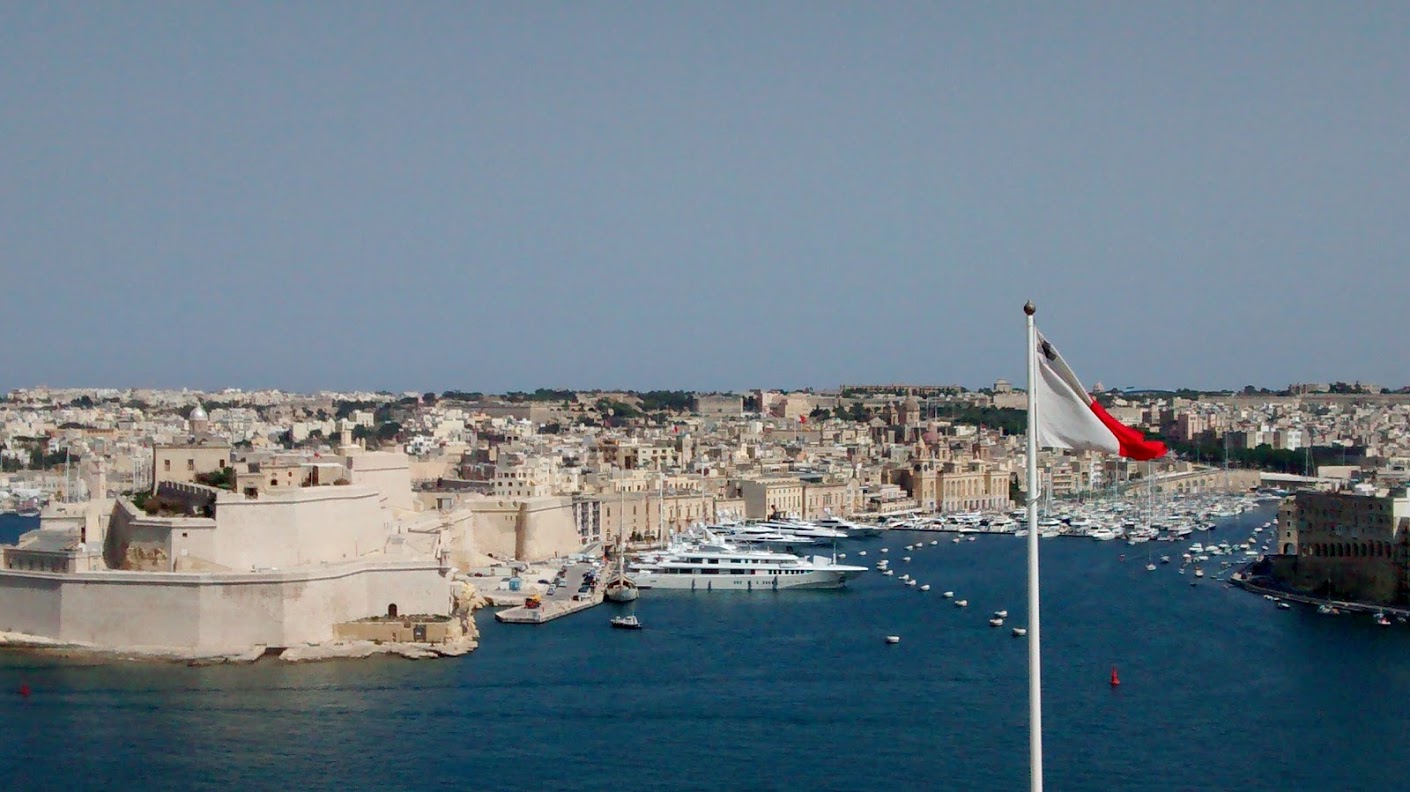 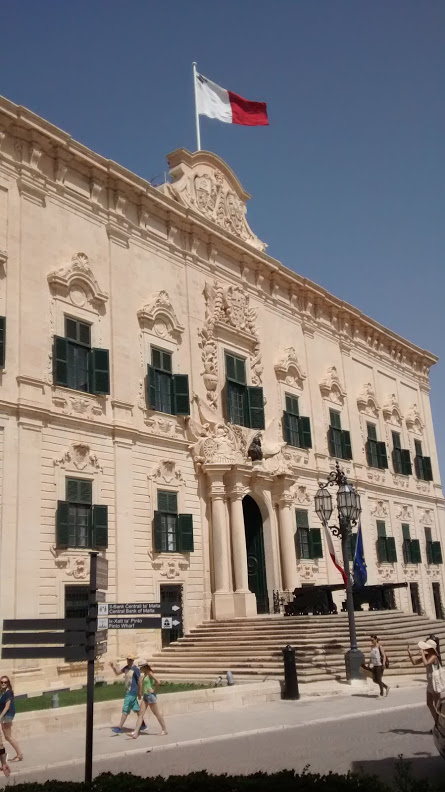 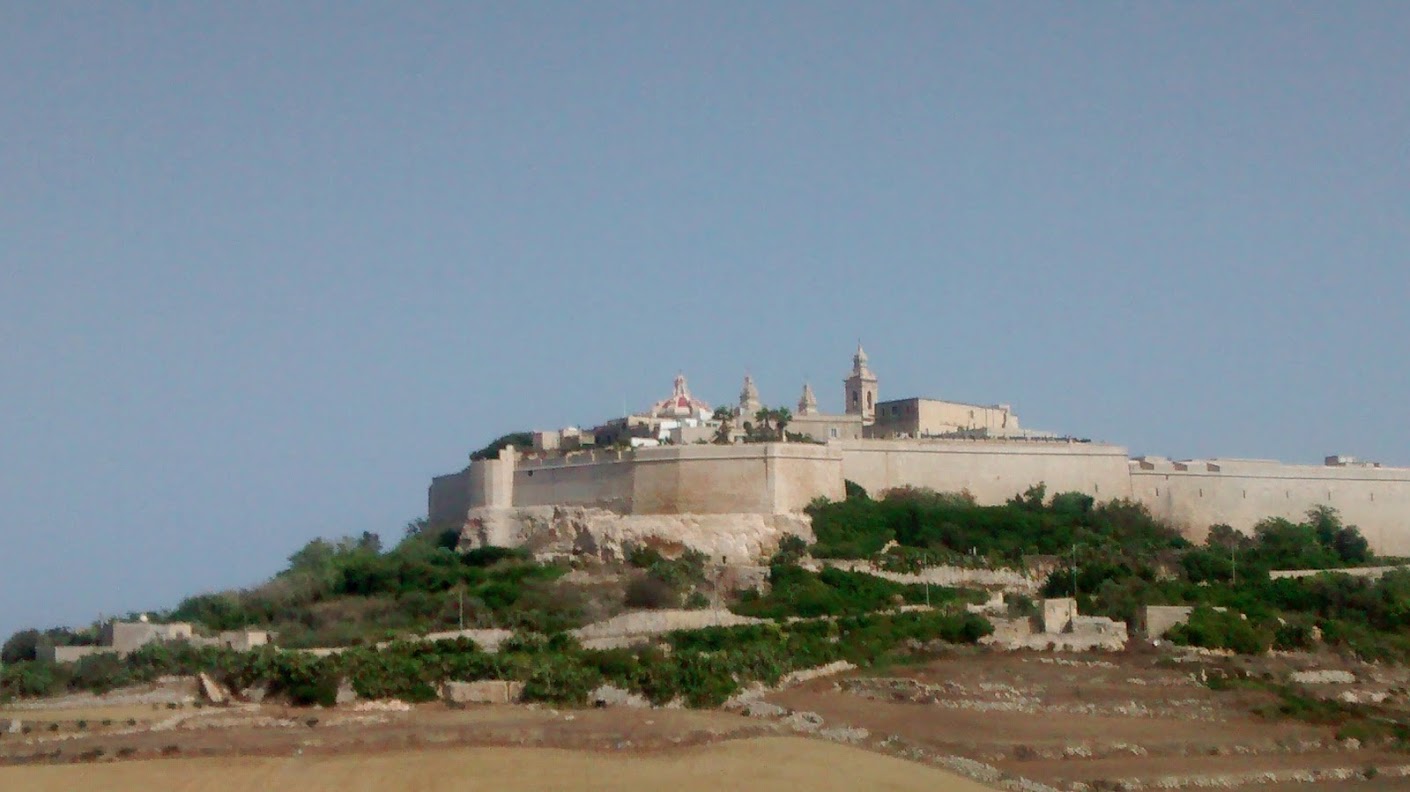 Valletta
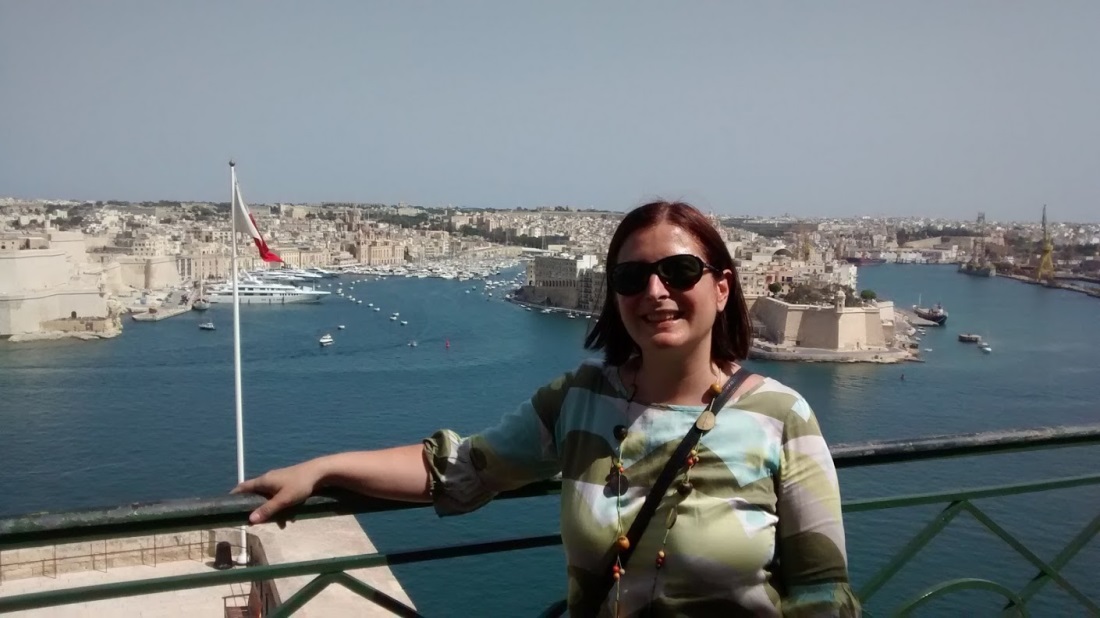 Vodeni ekskurziji:

Spoznavanje z malteško bogato zgodovino in kulturno dediščino.
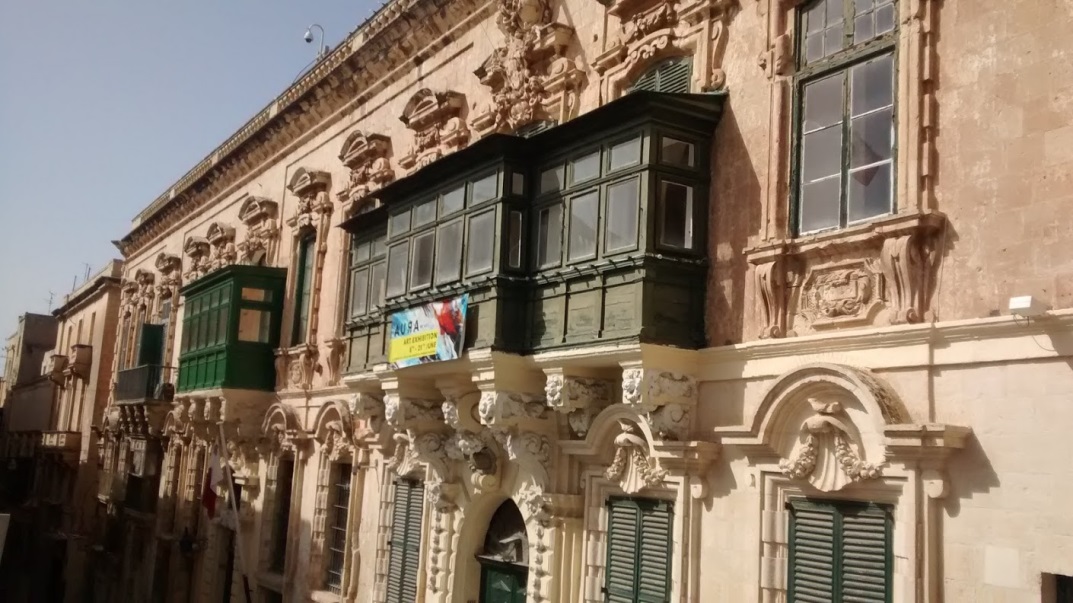 Medina
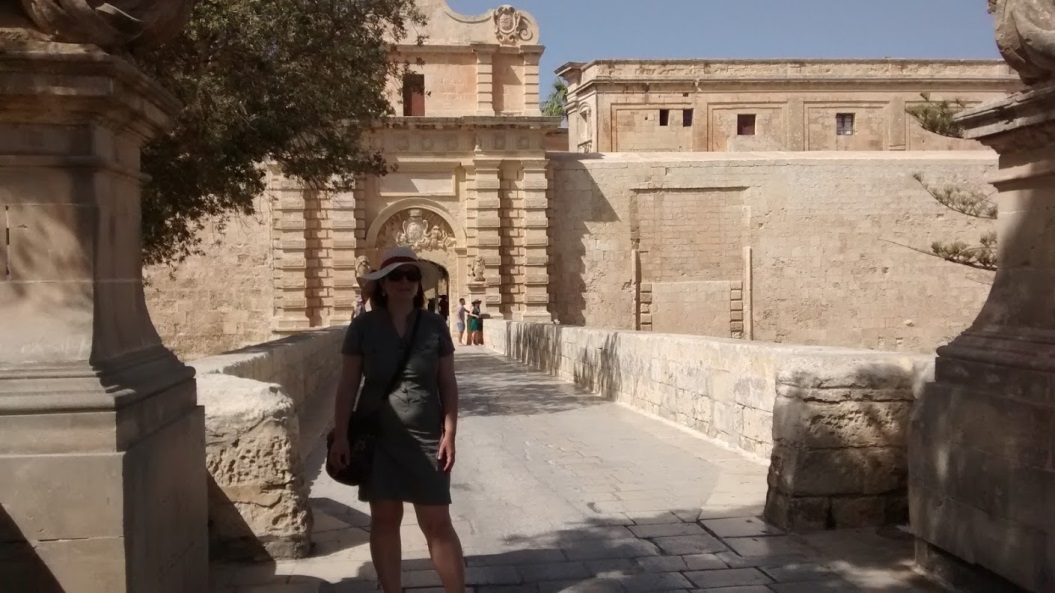 Klasični malteški balkoni
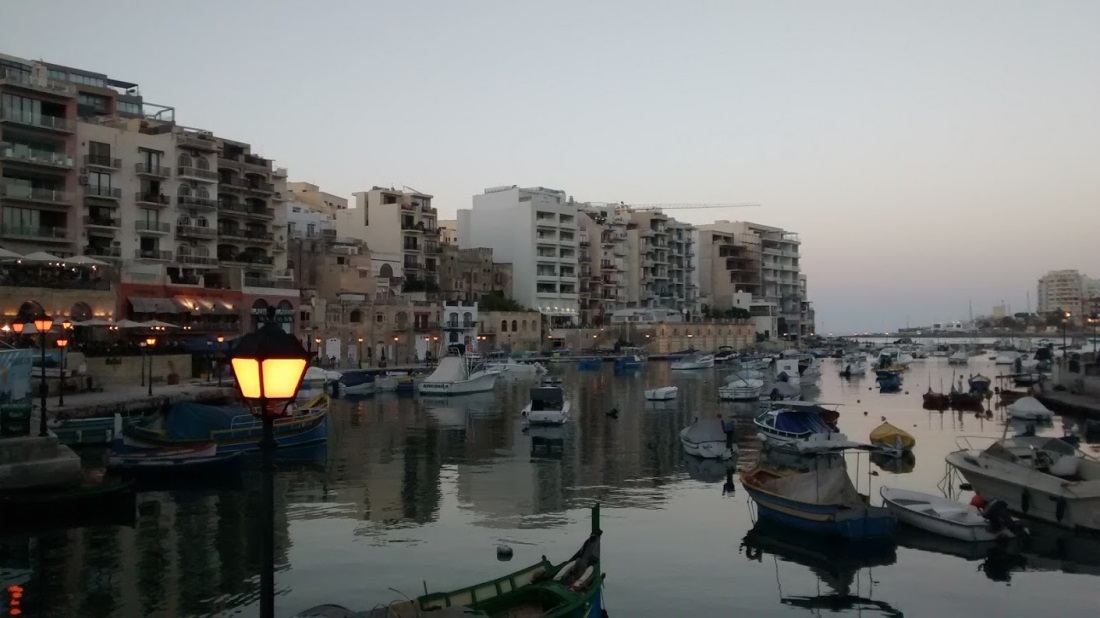 Malta, St. Julians
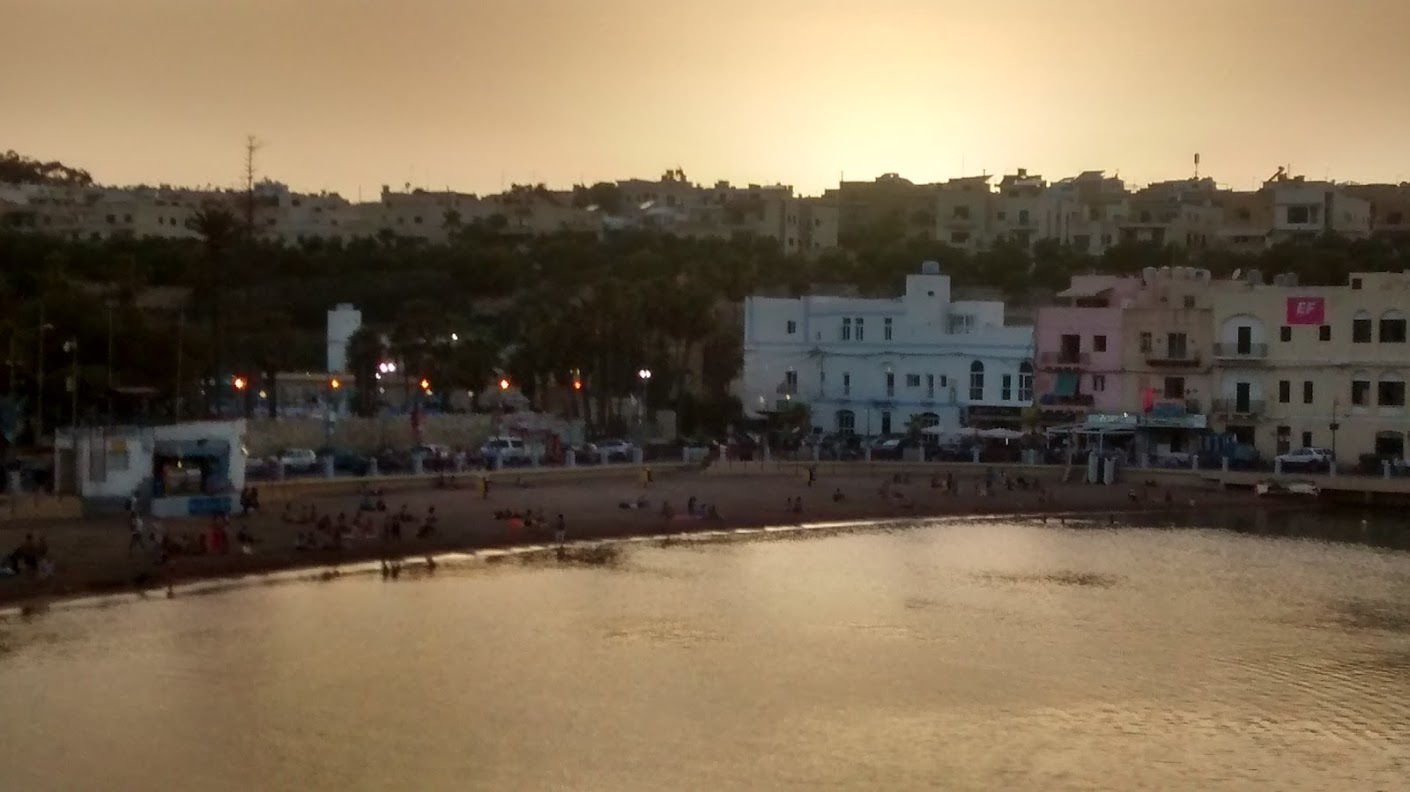 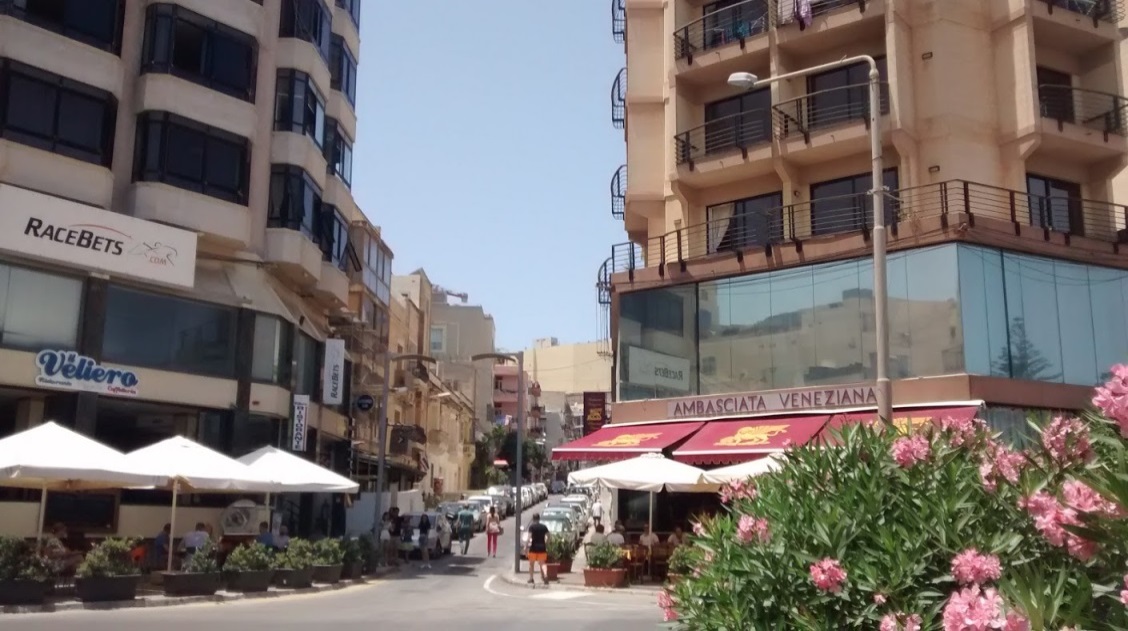 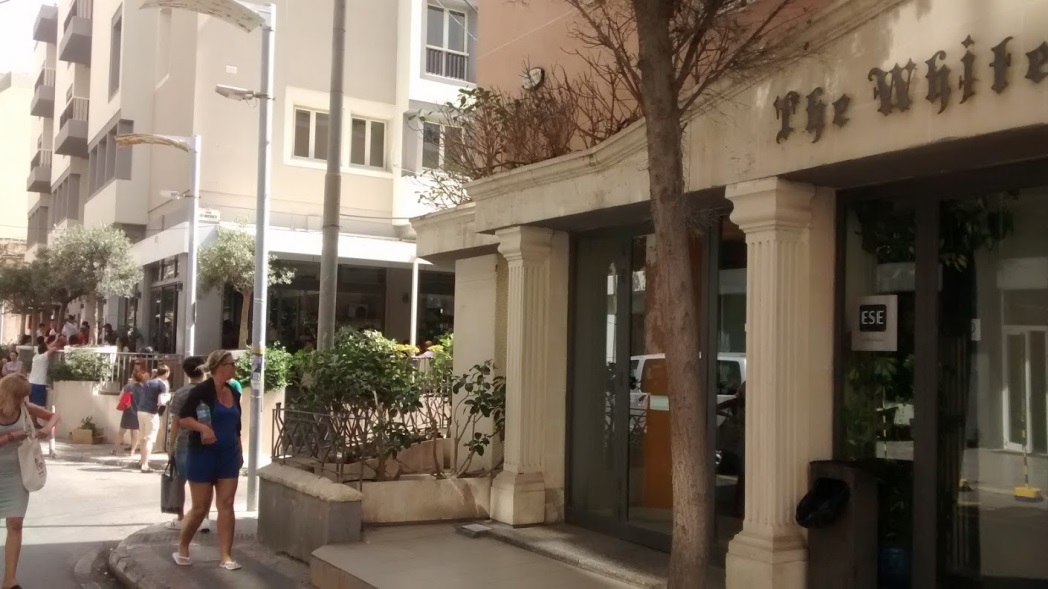 Fluency & Language Development forEducational Staff
9. 00 – 14. 30
8 različnih tečajev
Poglobitveni tečaj komunikacijskeih veščin: B2 nivo, predhodni test
5 udeležencev, srednješolski profesorji: 3 iz Poljske, ena iz Španije, jaz
Predvsem poudarek na komunikaciji, različne teme, različni učni listi, uporabni spletni naslovi
Osvežitev formalnega komuniciranja preko             e-mailov
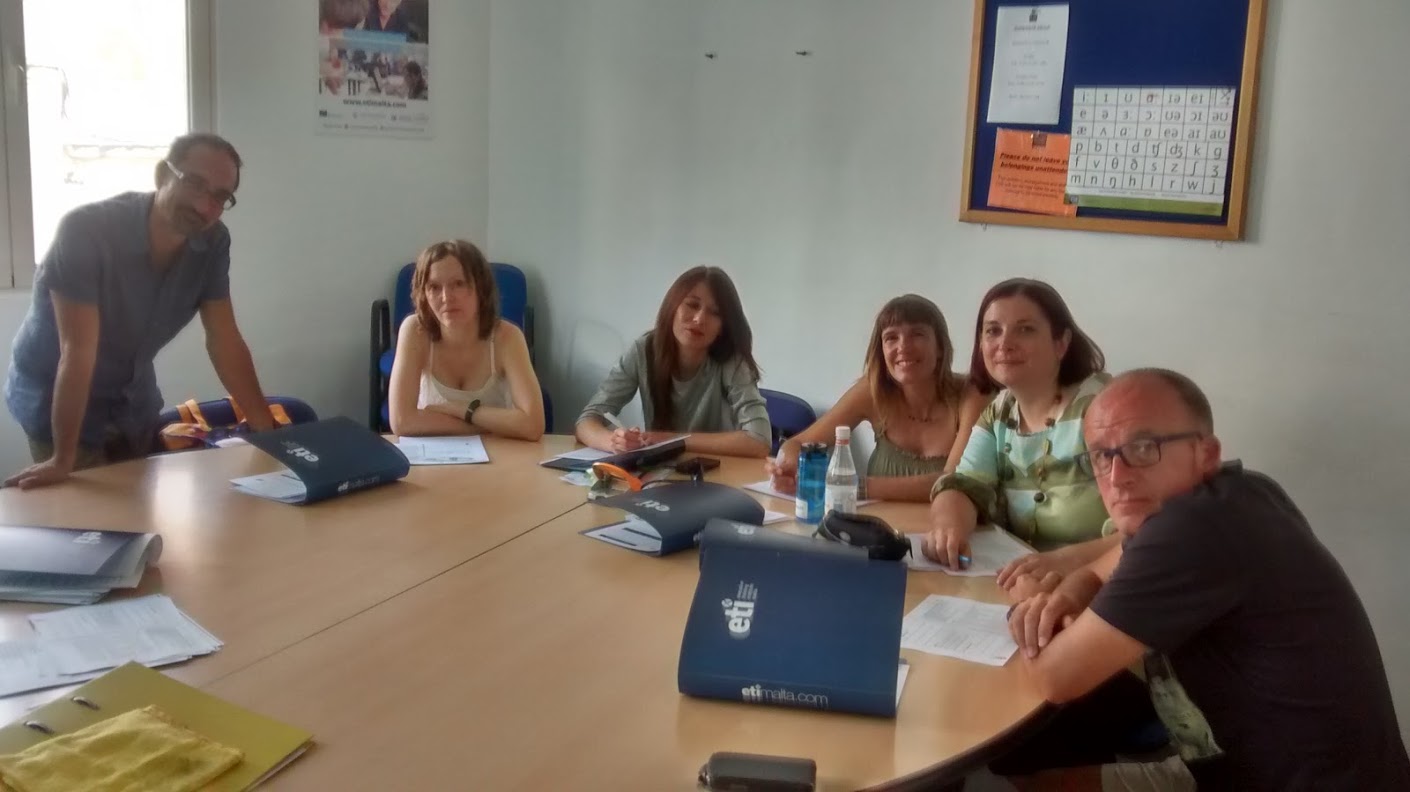 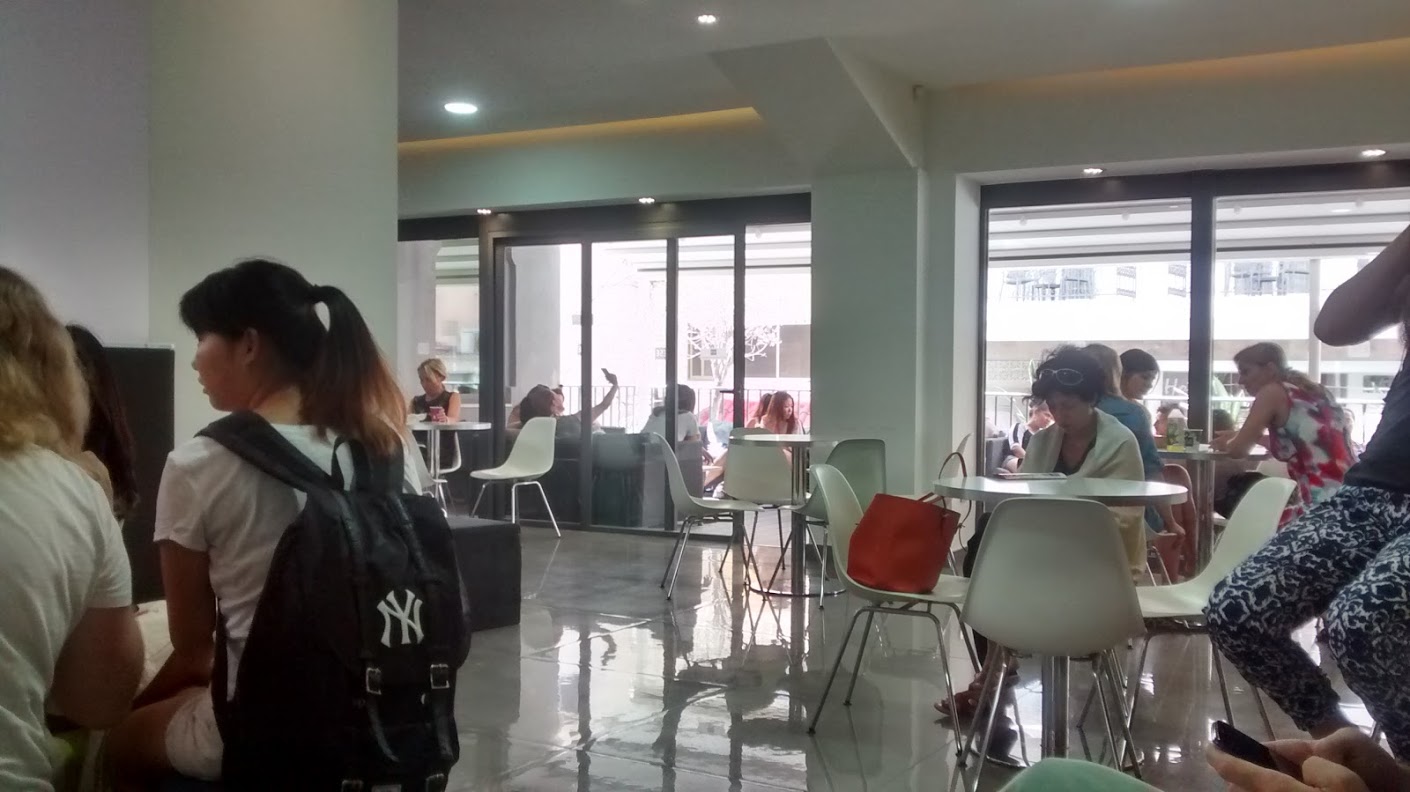 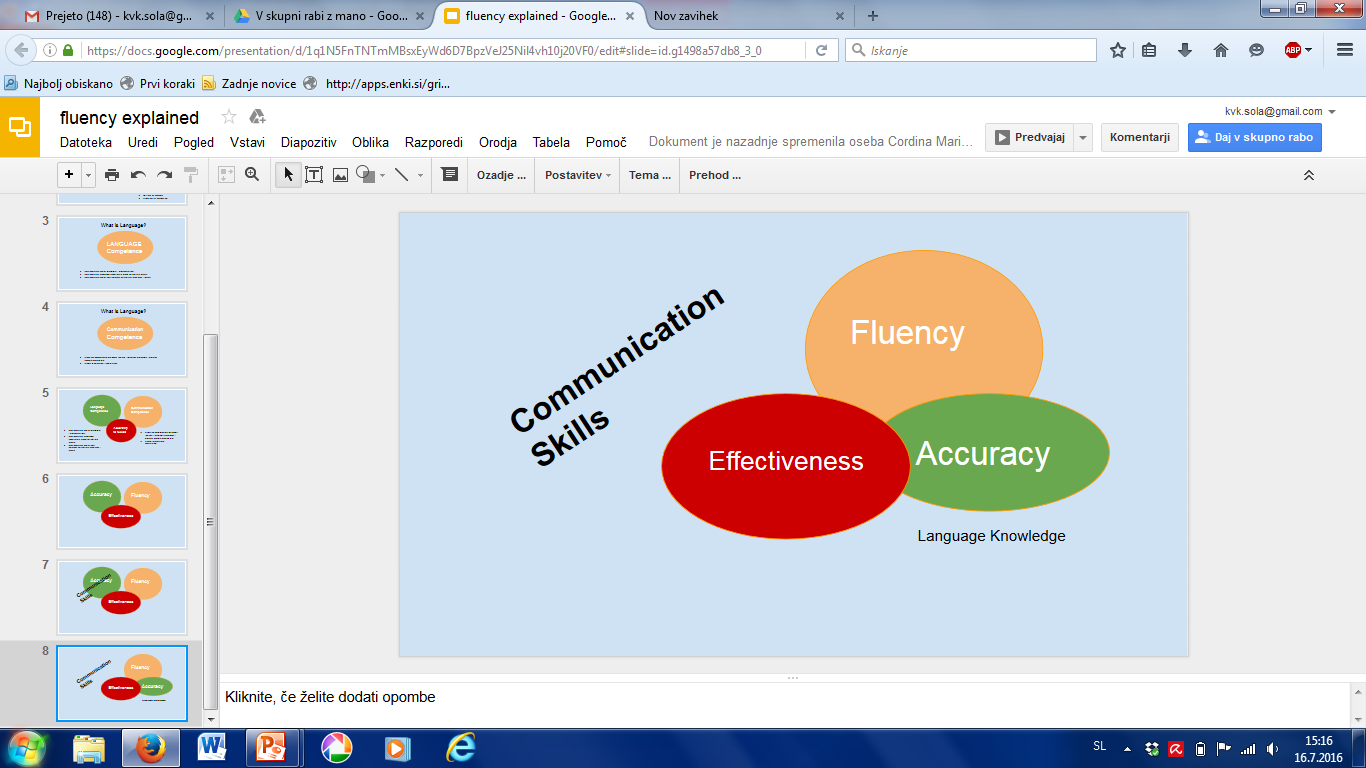 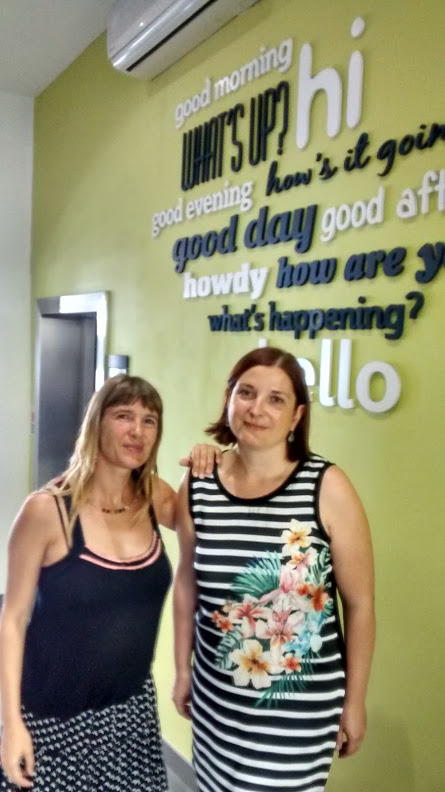 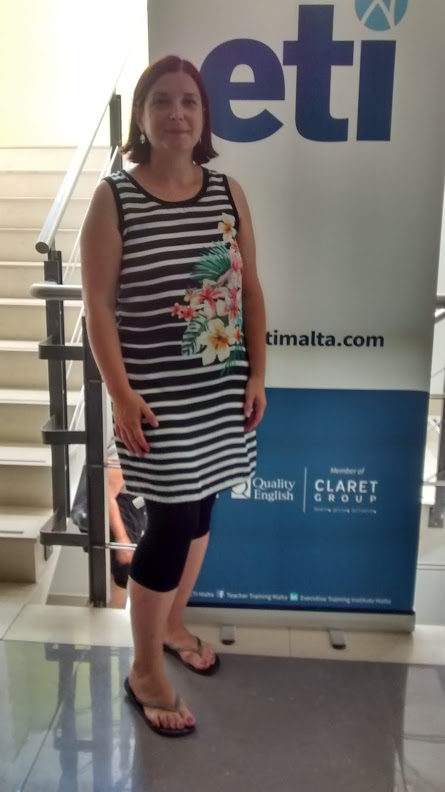 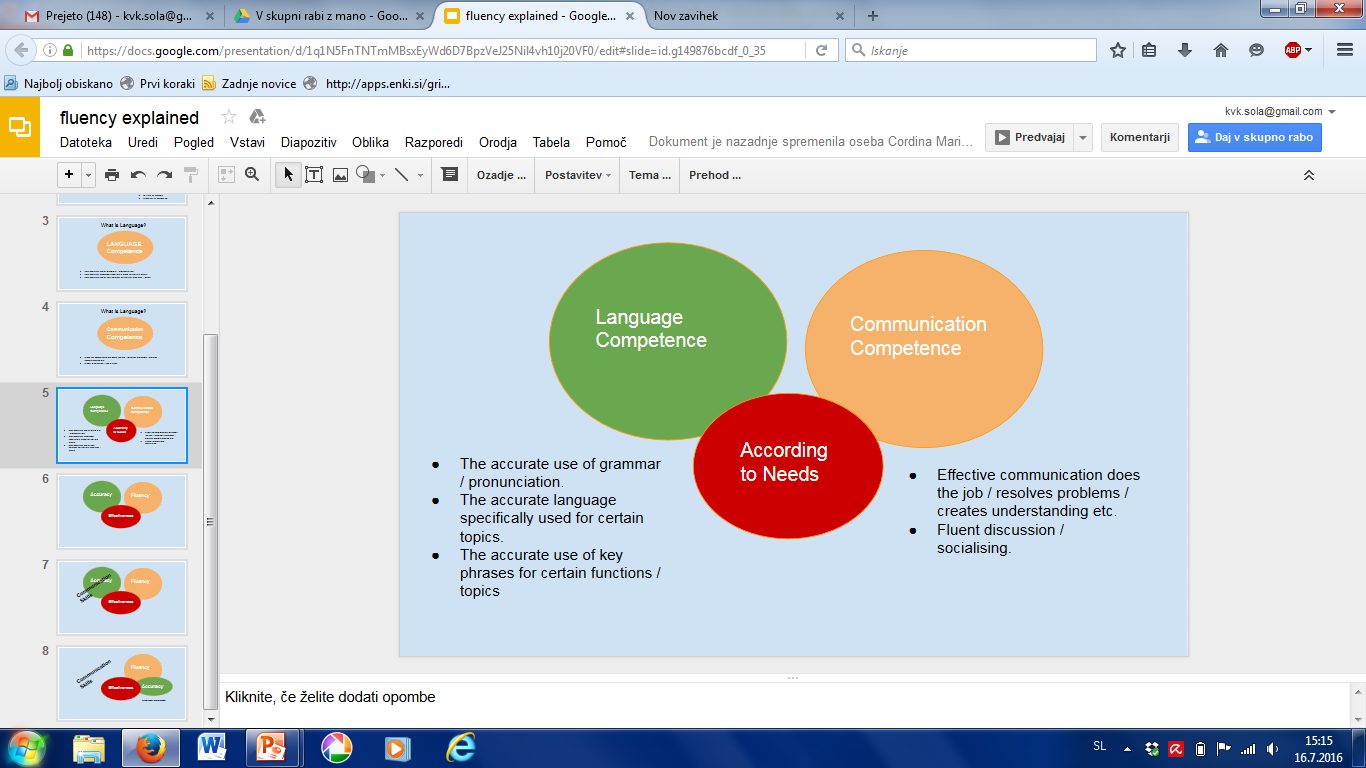